Units 6: Go with Transportation
Clean Cars?
WWW.PPT818.COM
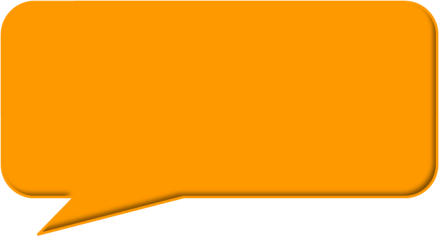 I can transport goods!
Lead in
Go travelling!
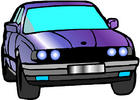 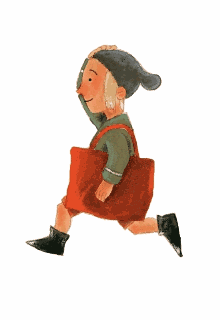 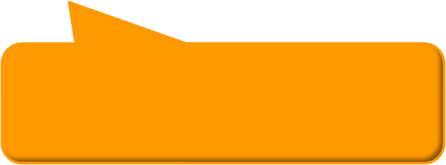 I can fly in the sky!
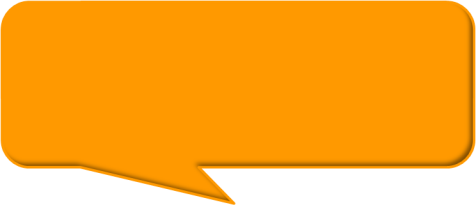 I can float in the sea!
Learning aims:
1. Mastery the new words : pedal, than, energy;
2. Learn to use the expressions:
     ask sb. to do sth. (ask sb. not to do sth.)
     think about.
3. Sound, voice and noise区别.
4. The main idea of this letter.
5. Learn to protect the environment  .
New words
sound   v.      听起来
                   n.       声音
   pedal    v.      踏…… 的踏板；骑自行车
                  n.    踏板than    conj.   比   
energy    n.    能量
Think  about  it!
Do you think it is important to have a good environment?

How is the environment now and what makes the environment bad?

How can we stop it?
Discuss it!
♠ What’s the transportation like in your city?
♠ What different kinds of fuel may be used in the future?
Read the letters  and answer the questions
What did Jenny do this  week?

What things did her teacher ask  her to do?

What  is Danny’s presentation?

What would Jenny like to invent?
language points
transport
     transporter
     transportation
ask sb. (not) to do
think about /of
present …to…
invent/inventor/invention
Let’s do it!
The teacher asked us ___________ (think) about the future.
A horse is much___________(heavy) than a cat.
Lucy goes to school _________________(骑自行车) every day.
He doesn’t know _________________(说什么).
We ______________(不得不) think of an invention, and present it to the class.
Today the meeting in the school hall____________ (进行的顺利).
Homework
1.Finish “LET’S DO IT” in Lesson 36.
2.Finish the activity book.
Thank you!